Hg
Hg
Pb
Pb
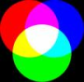 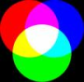 Ca
Fe
2V
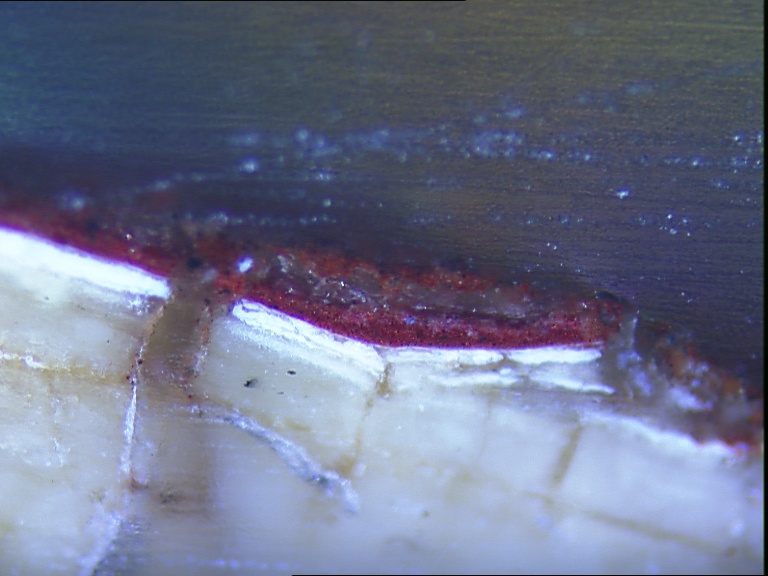 Nov 2010
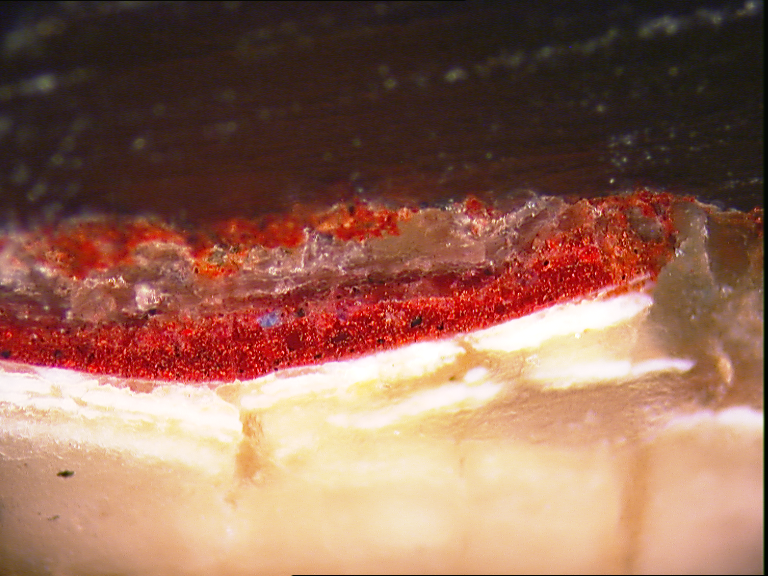 Jan 2011
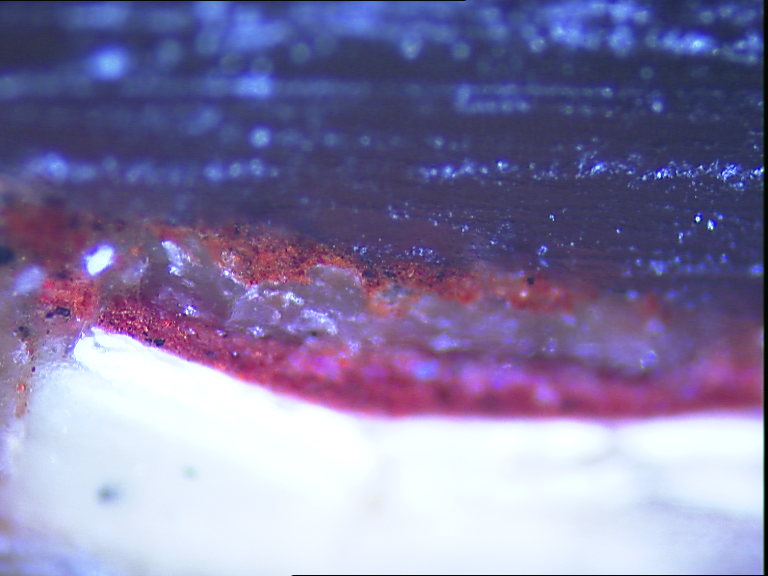 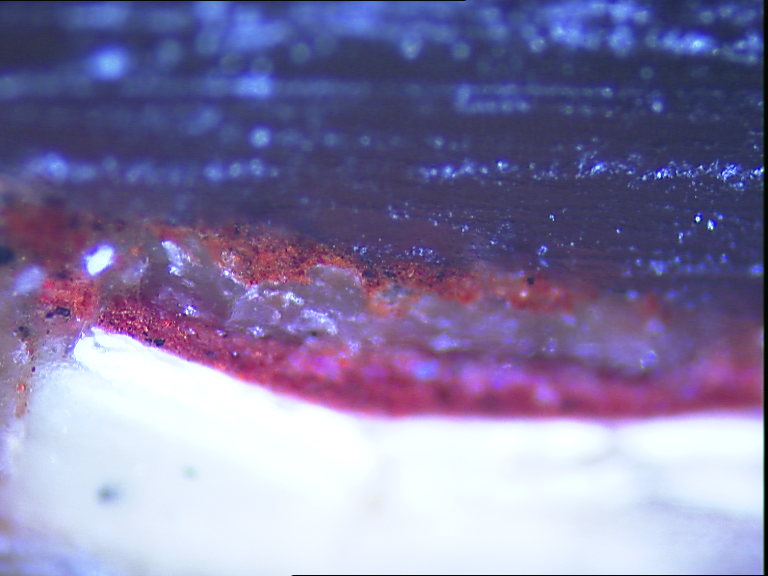 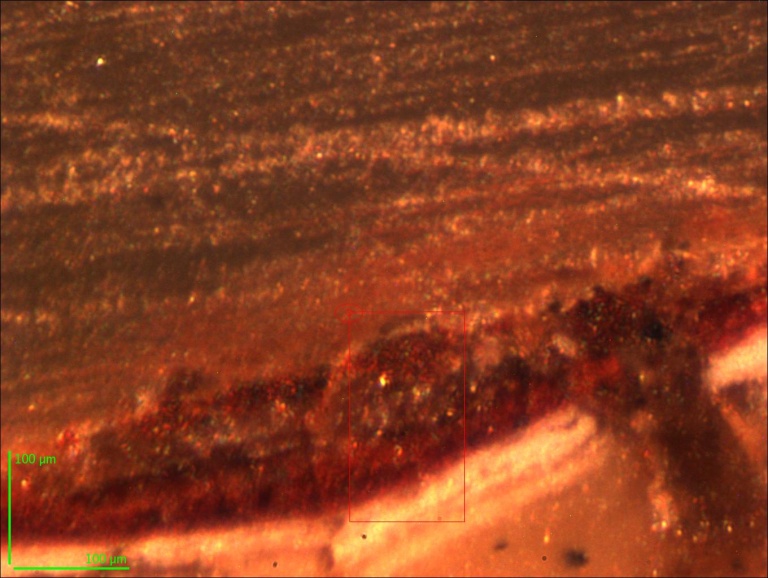 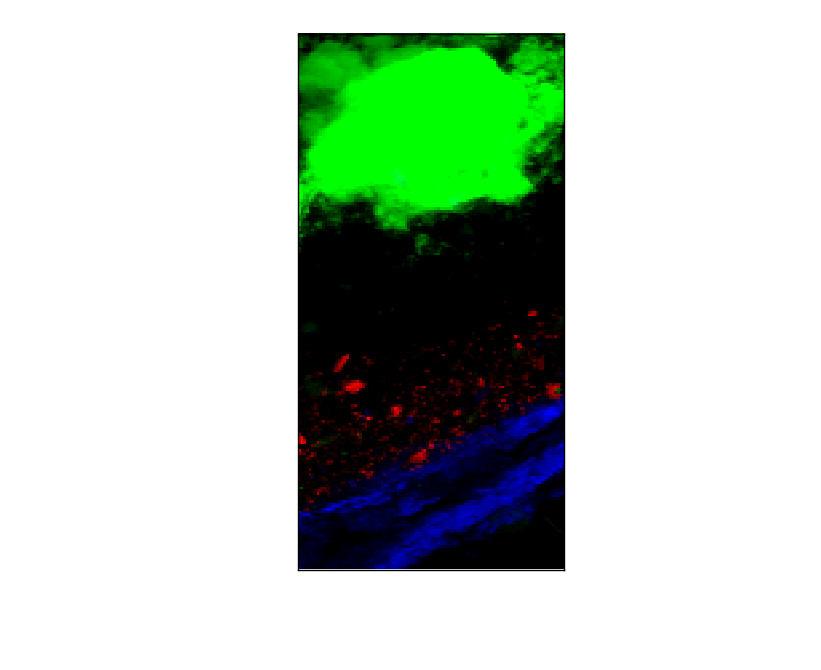 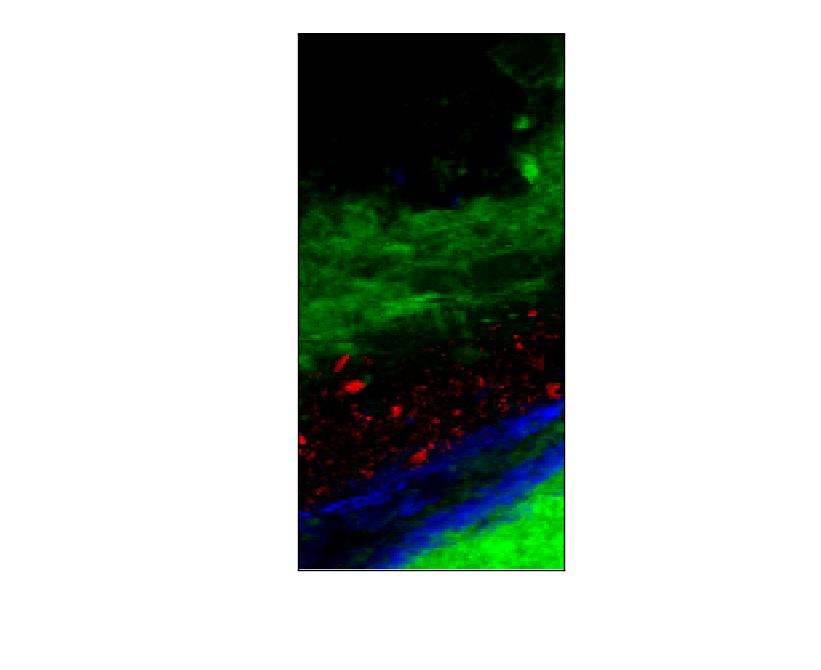 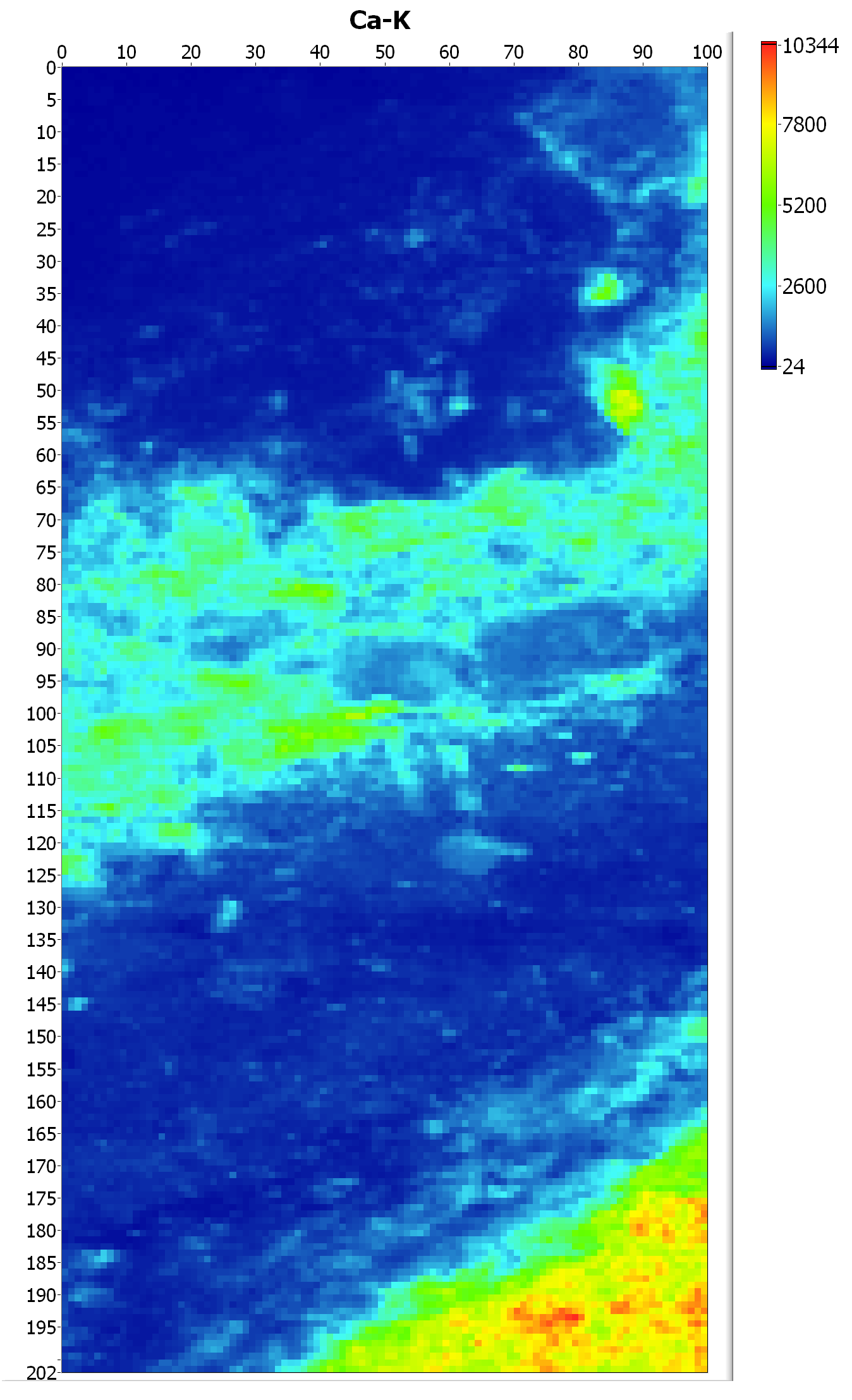 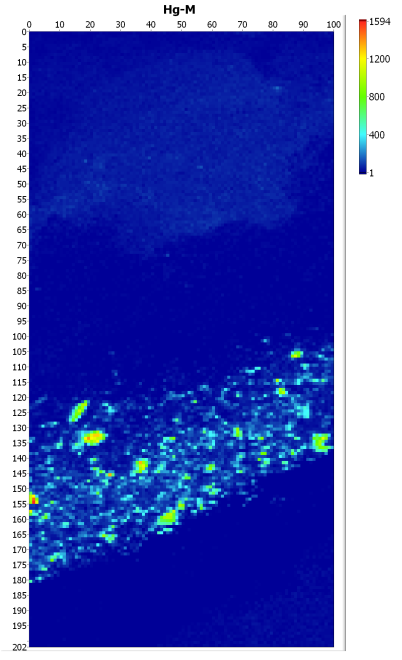 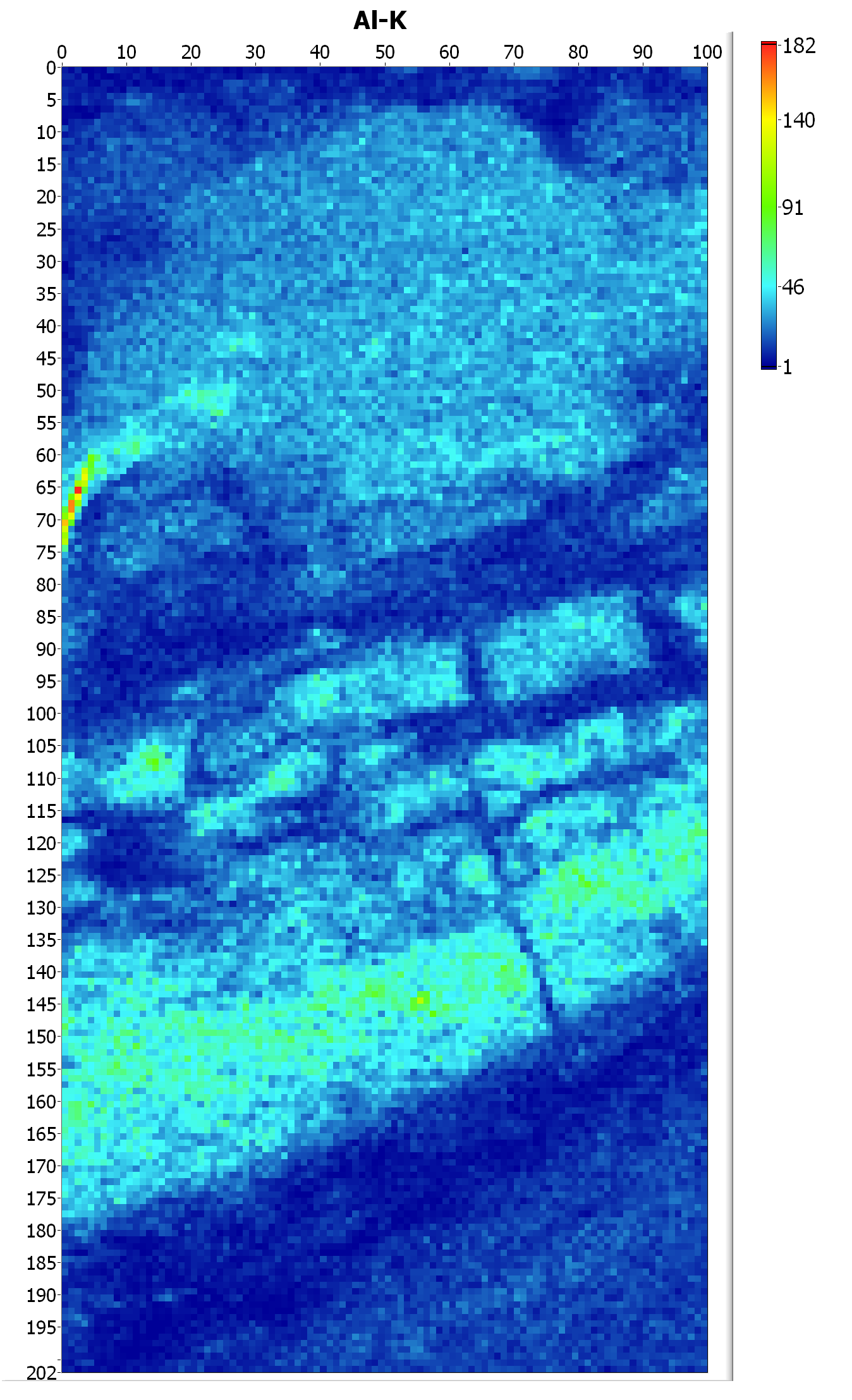 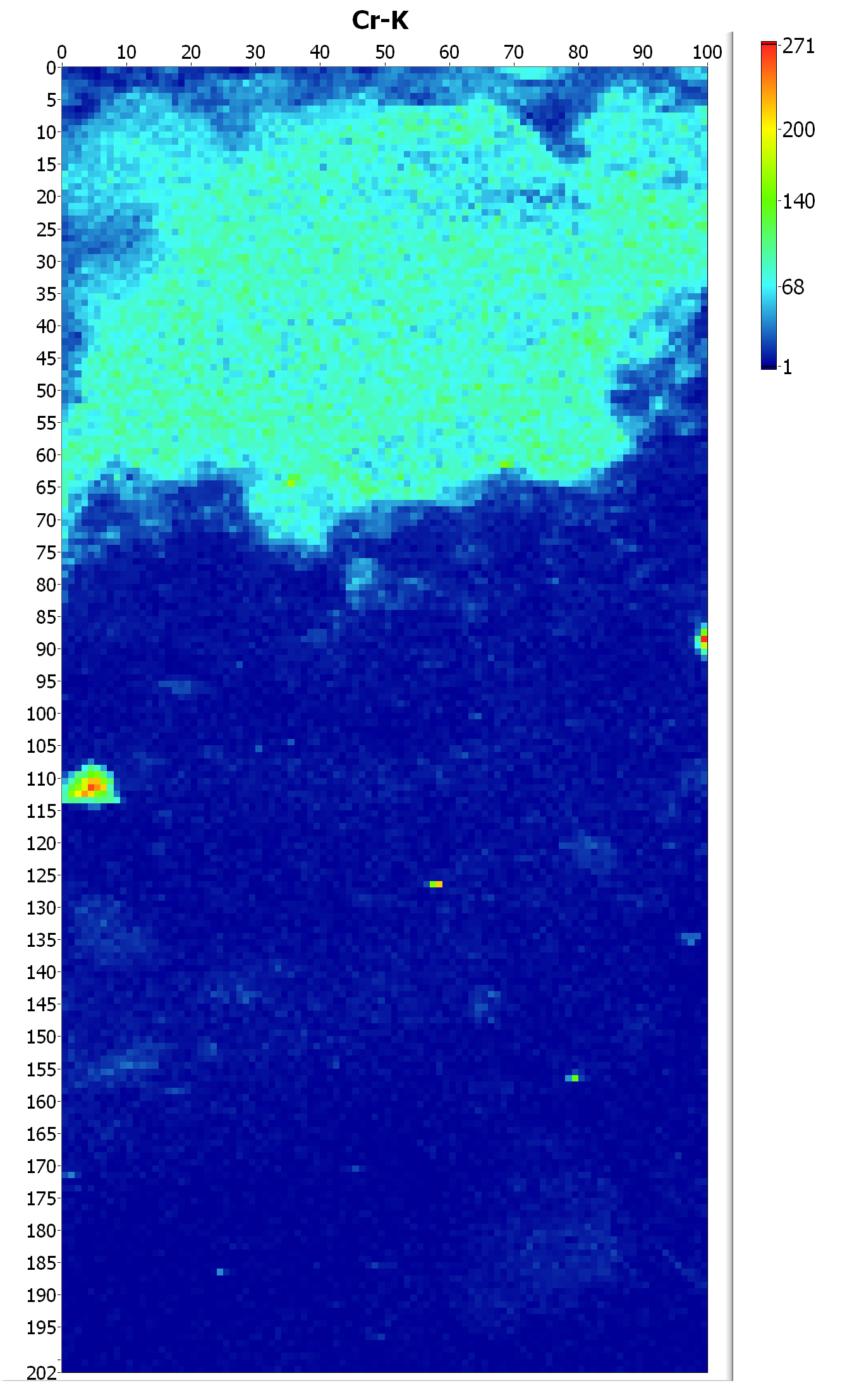 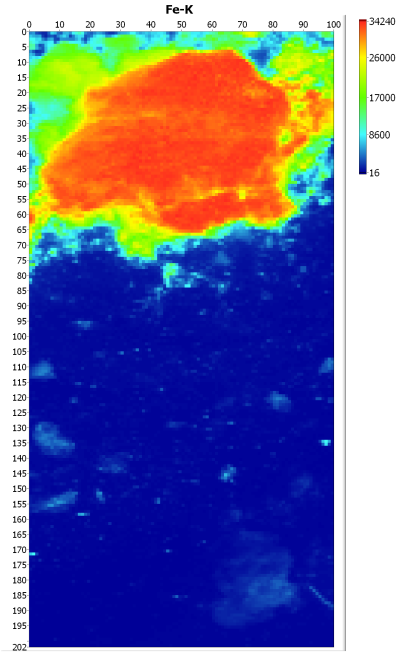 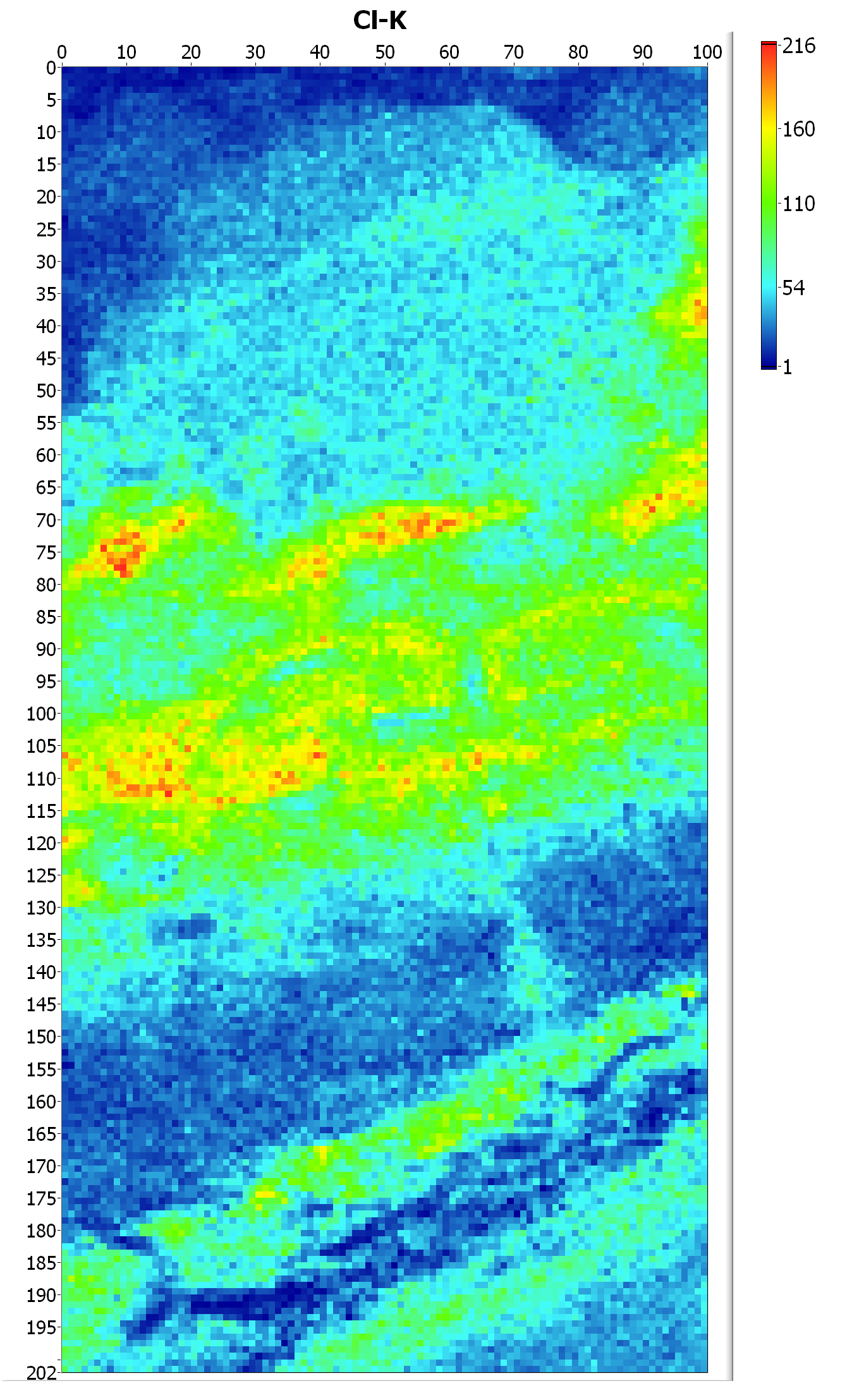 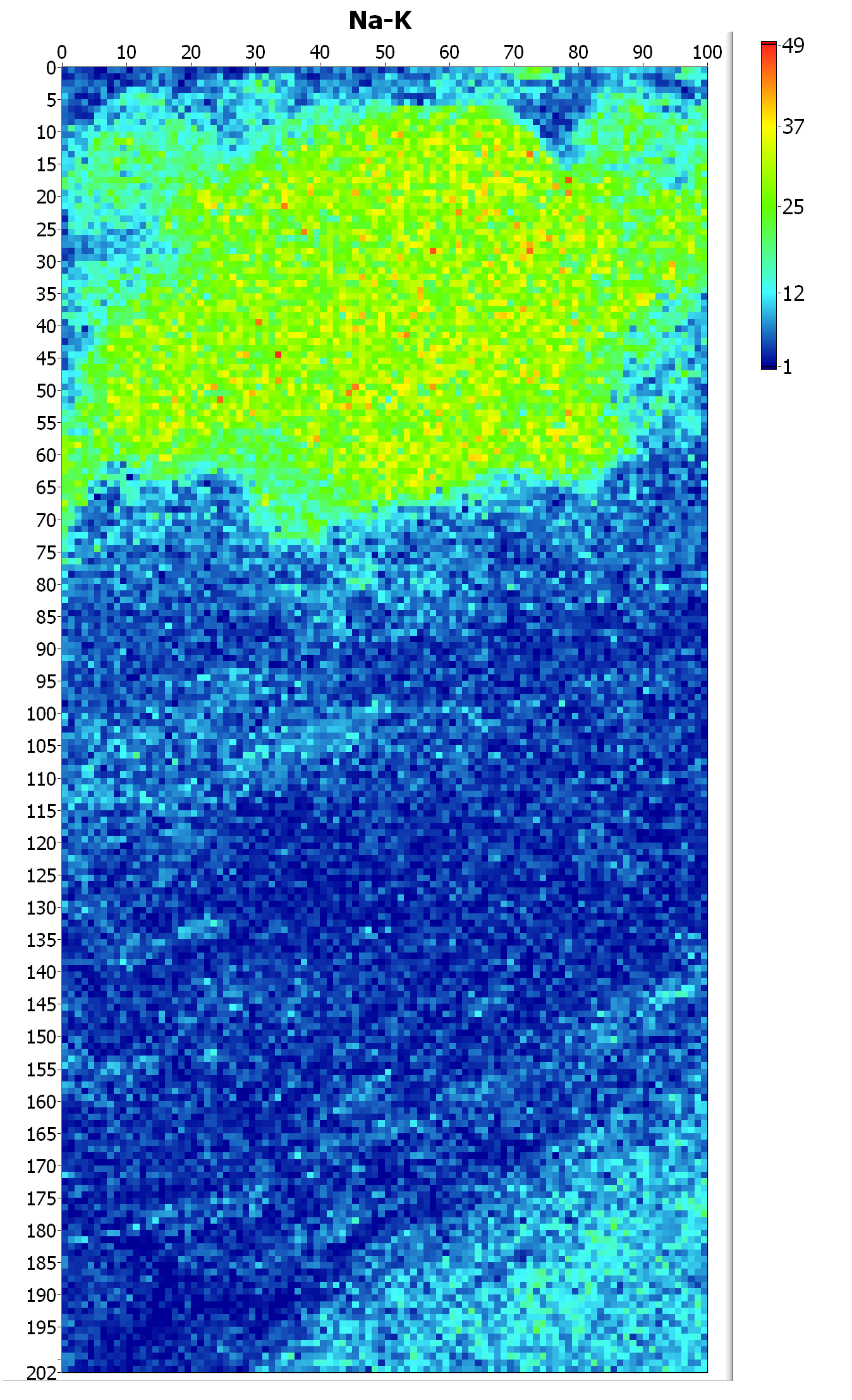 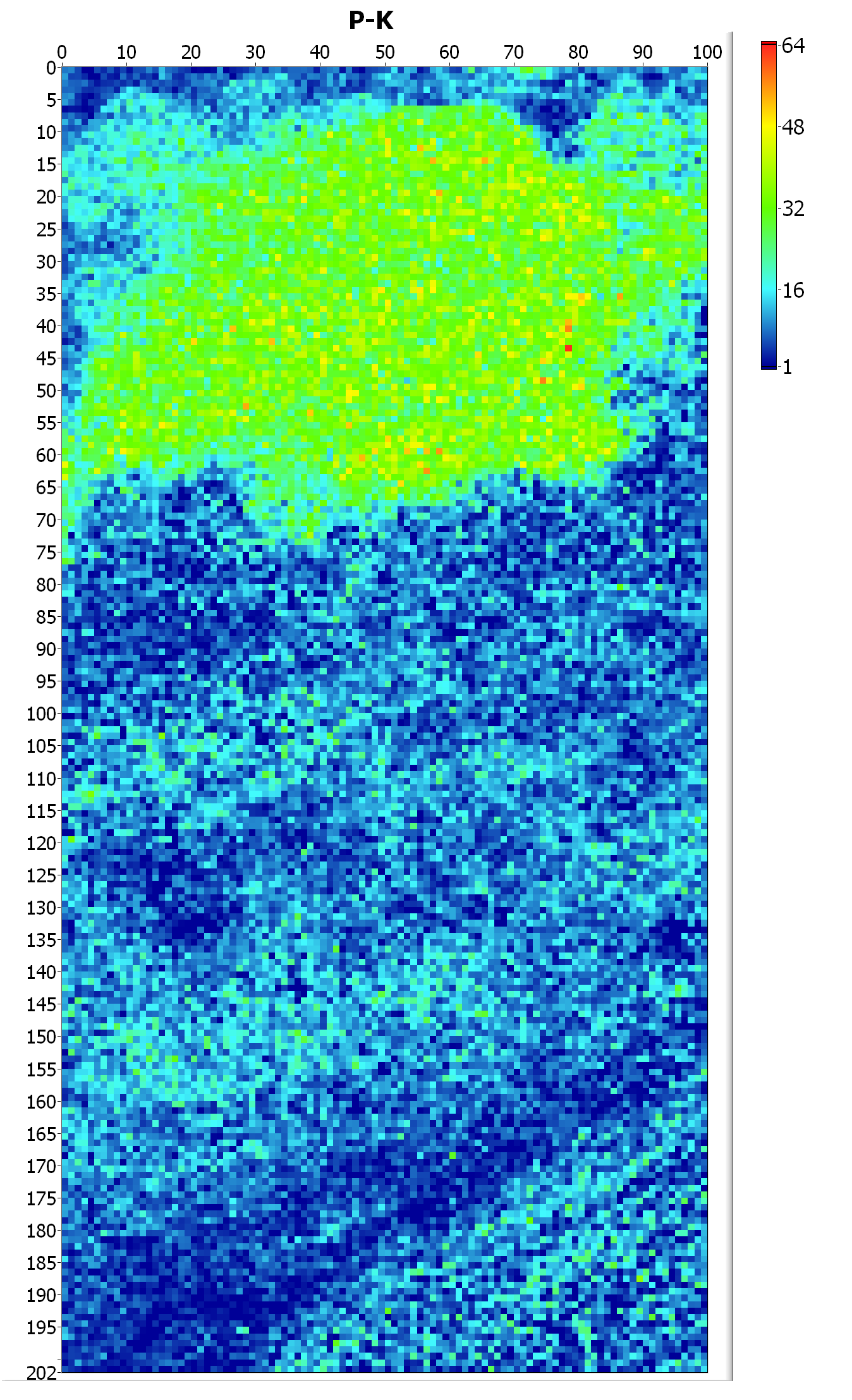 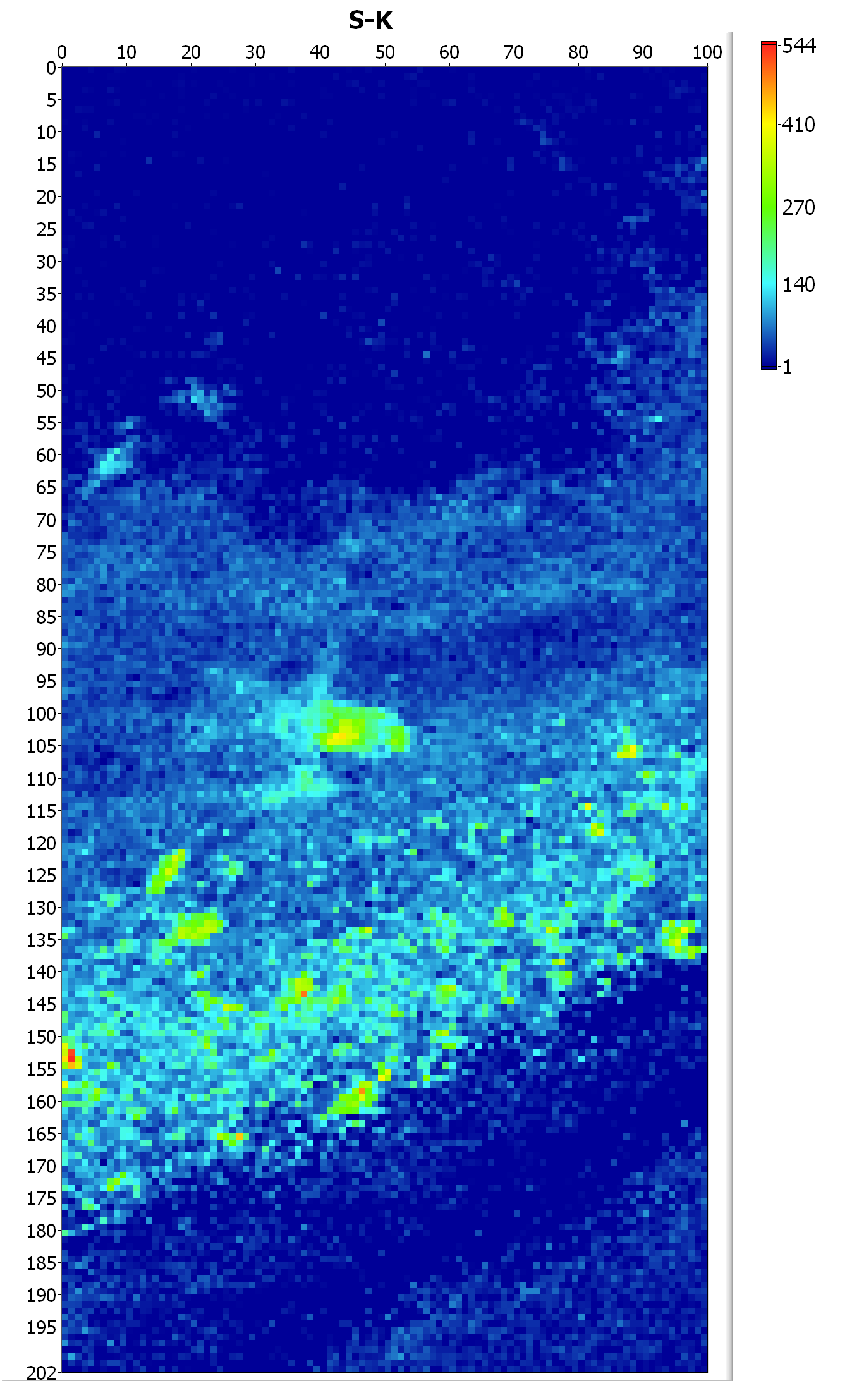 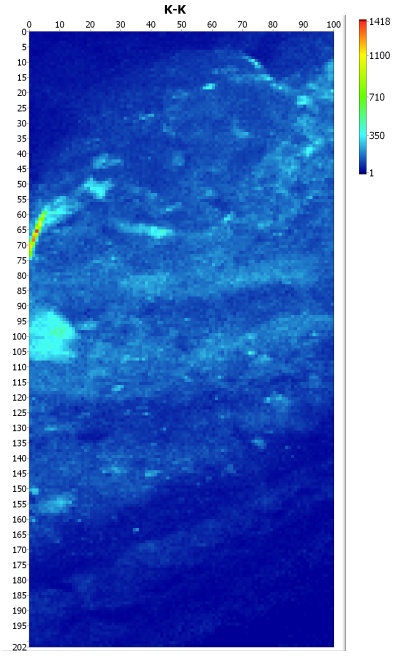 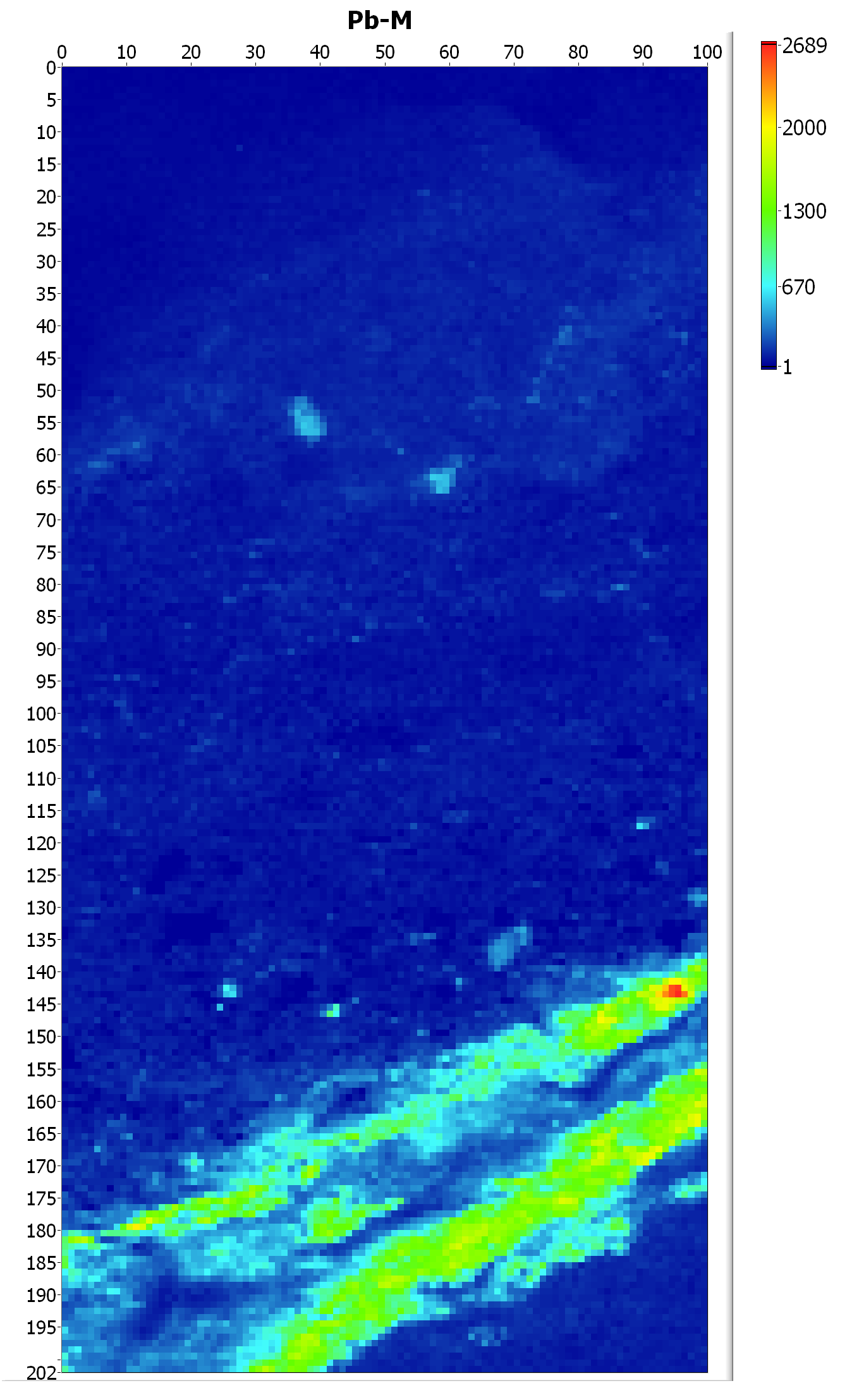 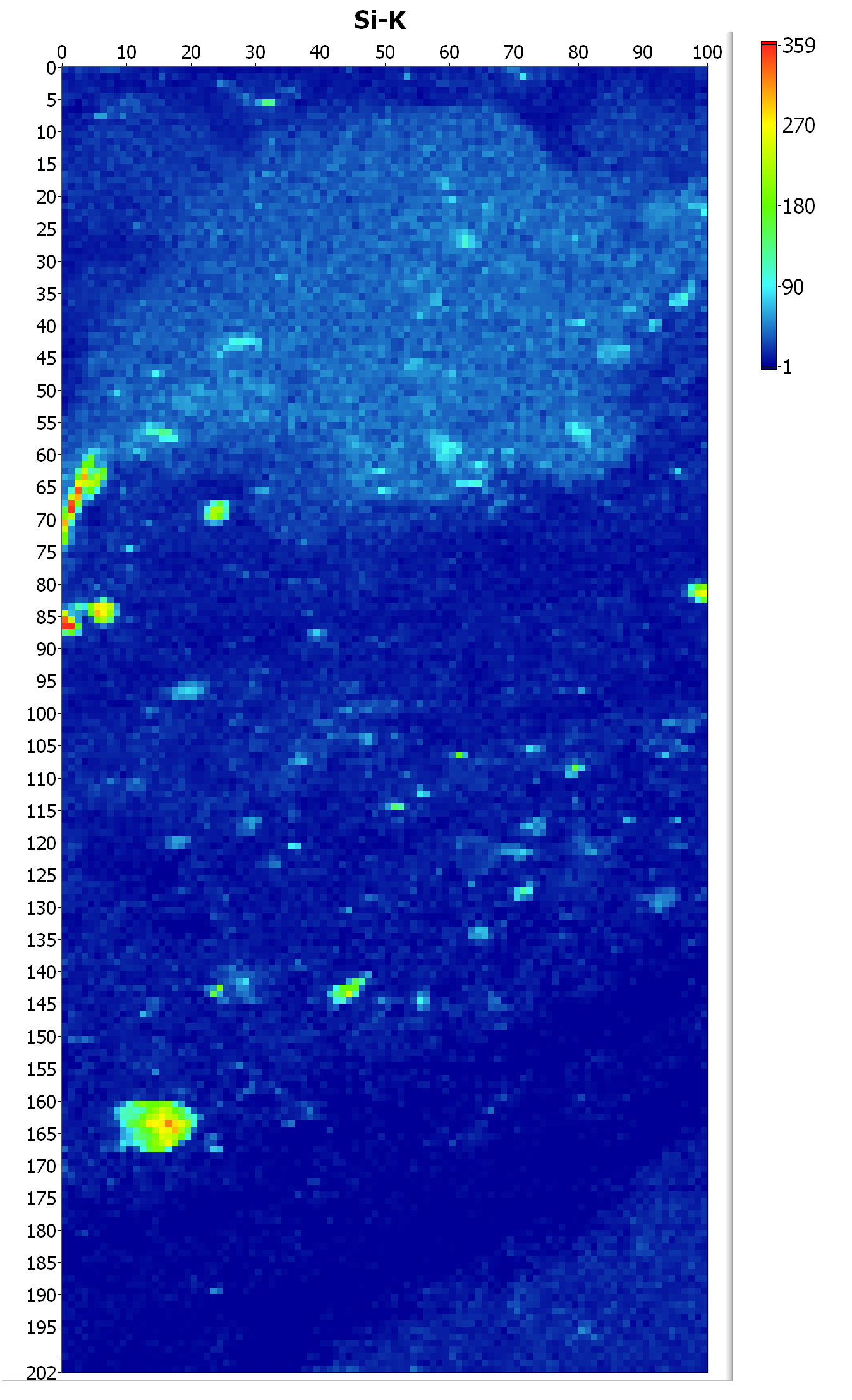 daVinci(2V)
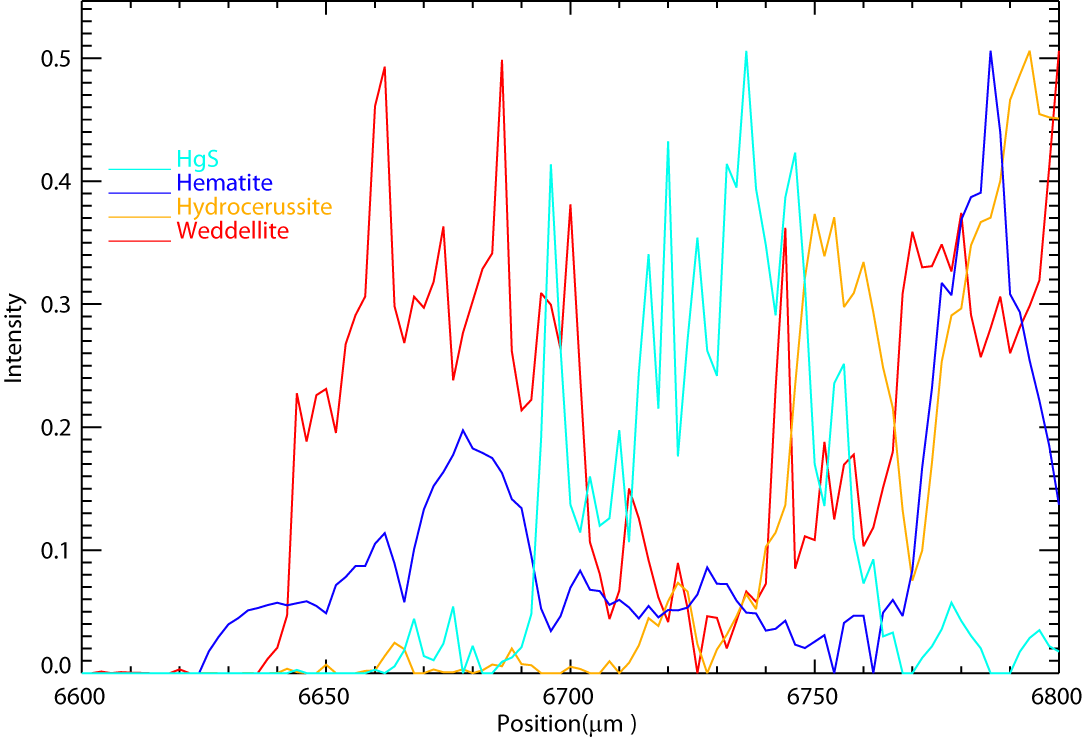 [Speaker Notes: Scan112
Attenuators (XRF): 
Map: (1 x 100) x (0 μm x 2 μm) = (0 μm x 200 μm)]